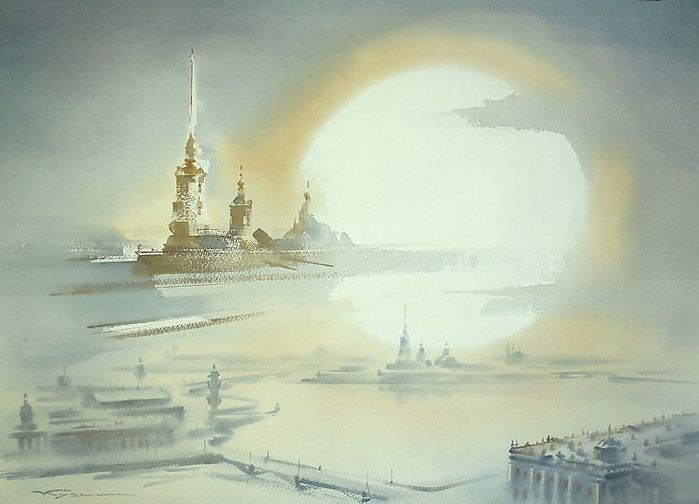 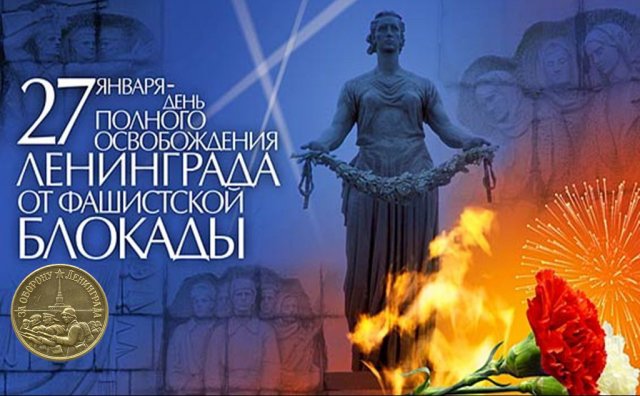 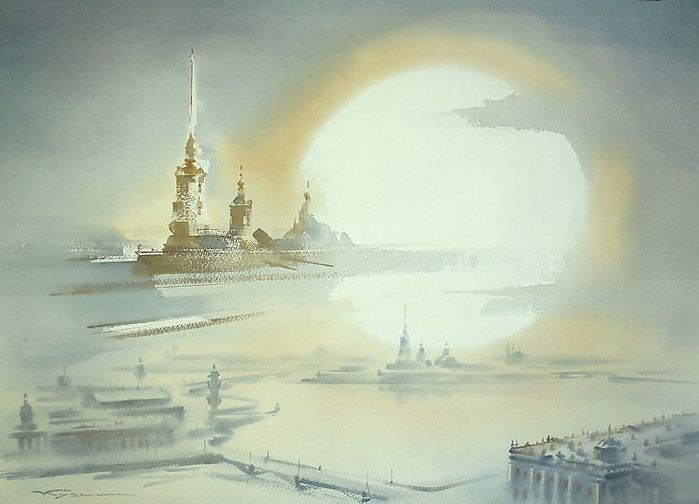 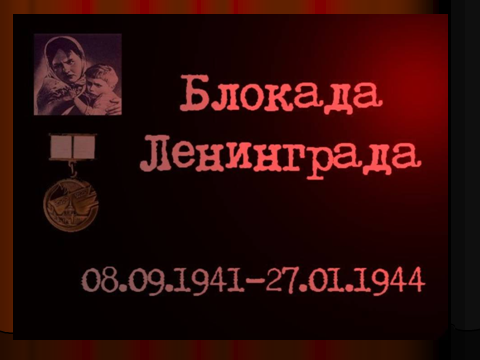 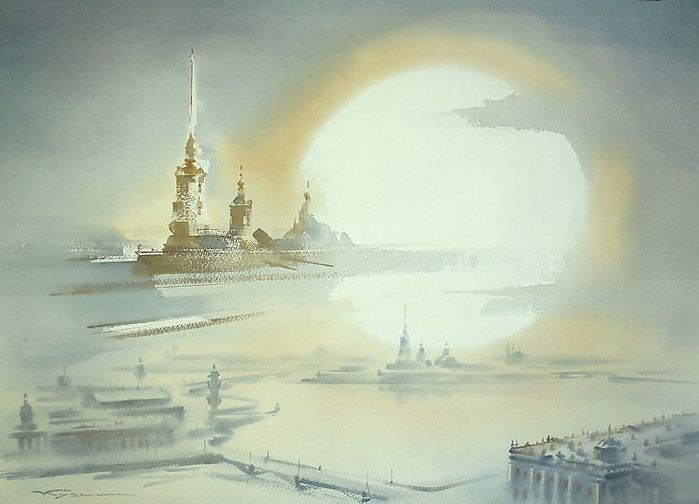 Блокада…Далеко как это слово
От наших мирных светлых дней.
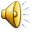 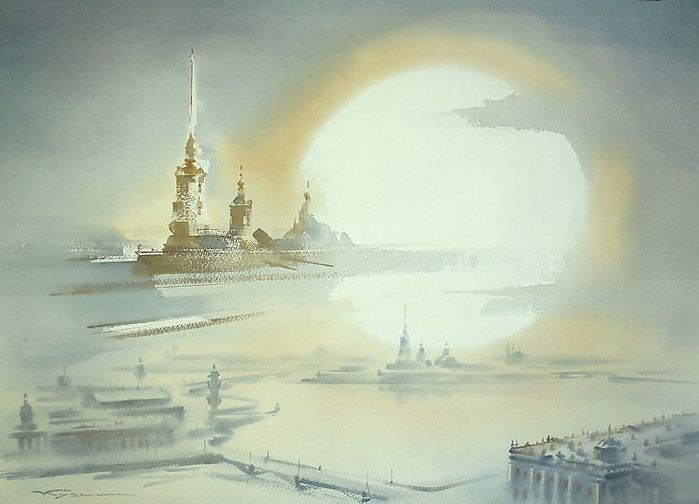 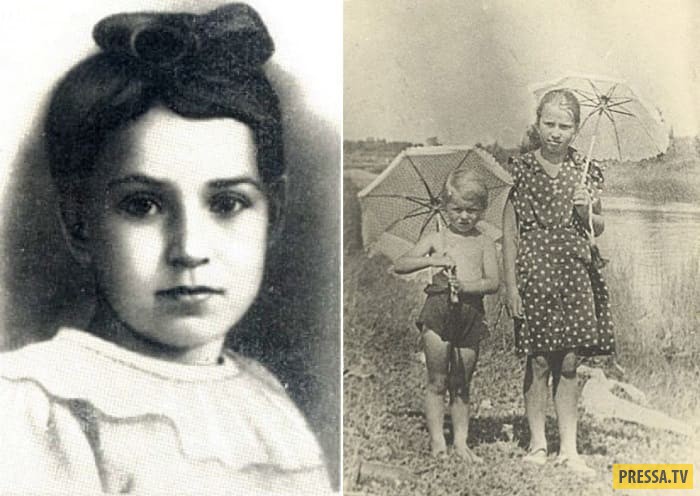 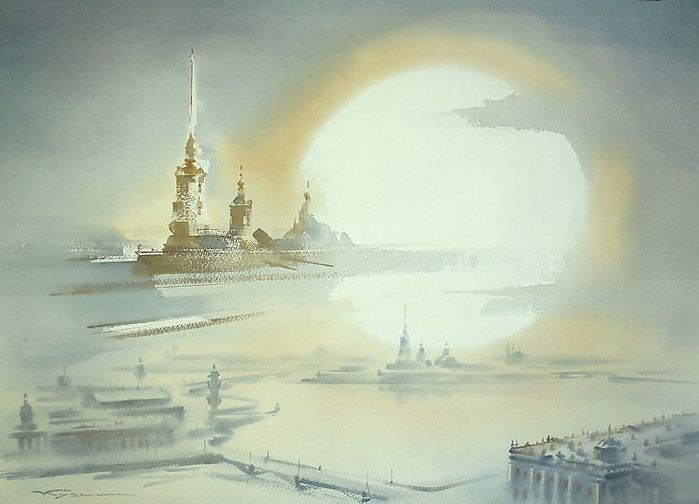 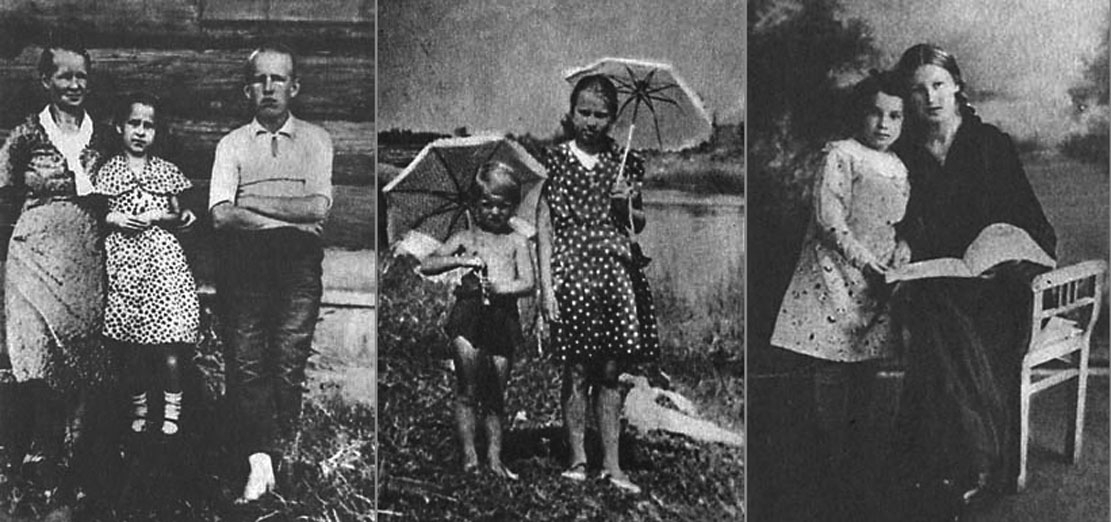 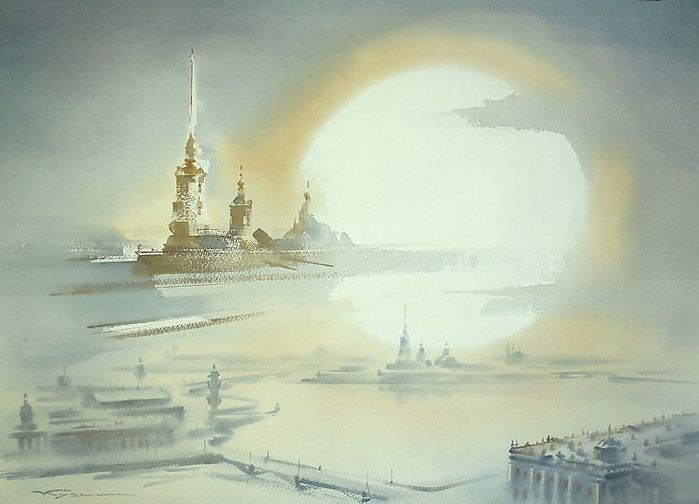 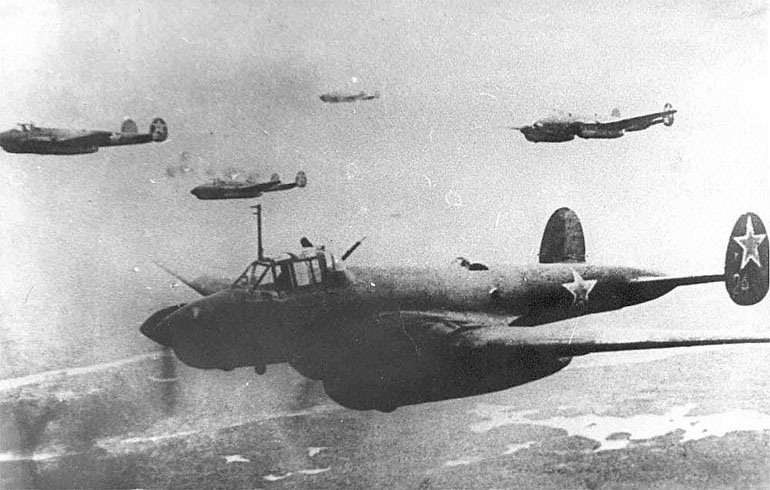 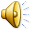 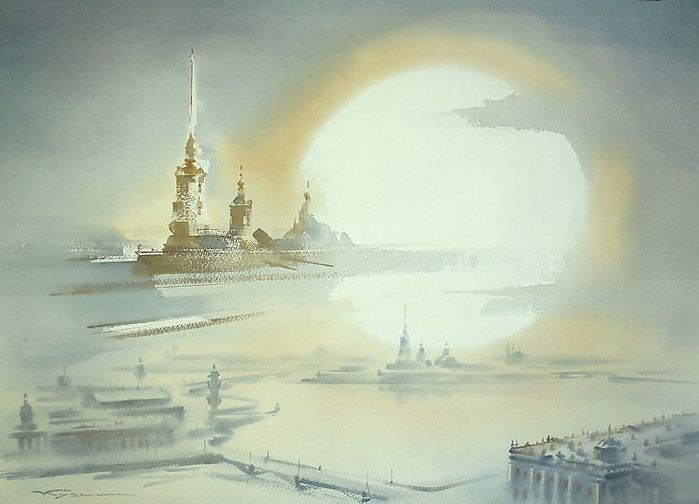 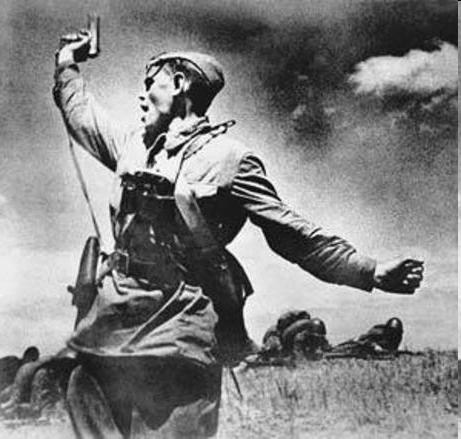 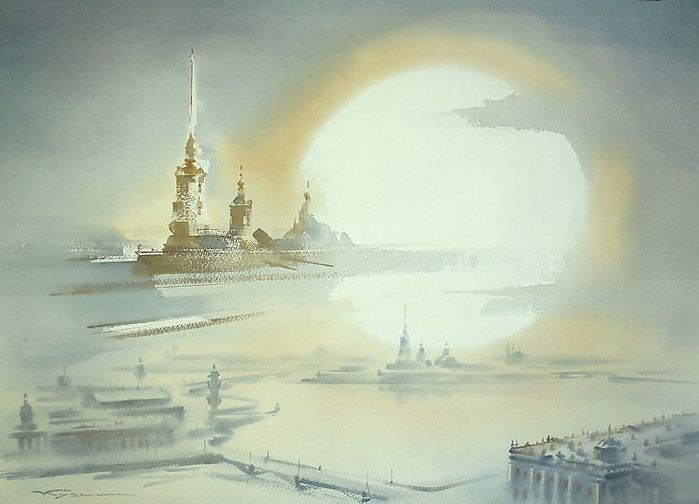 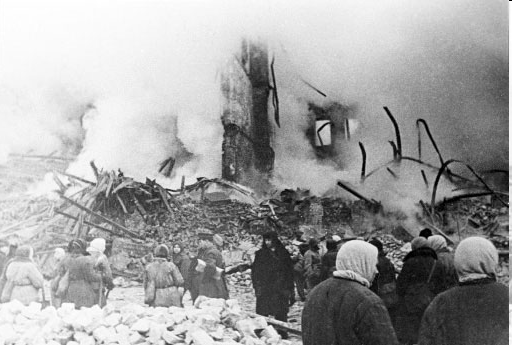 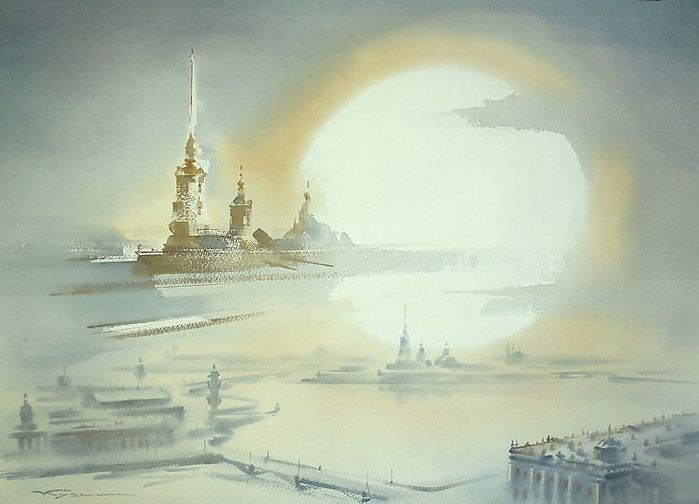 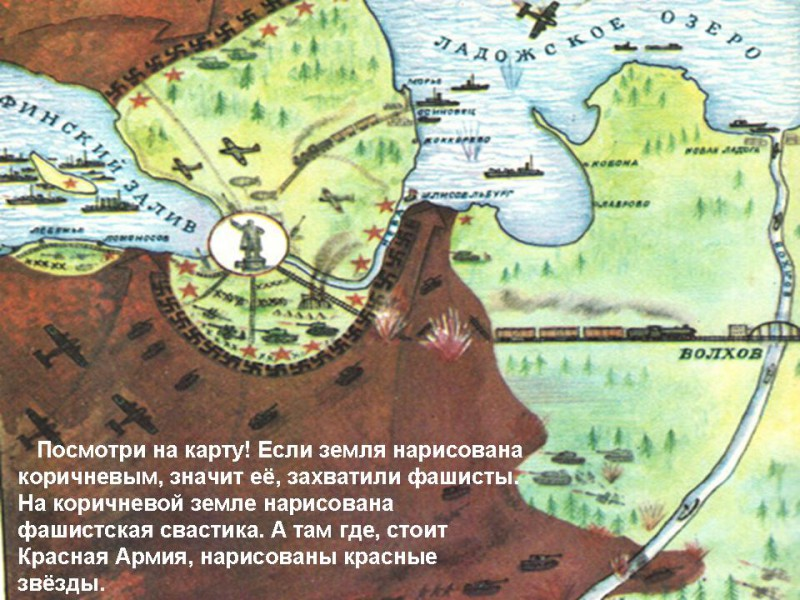 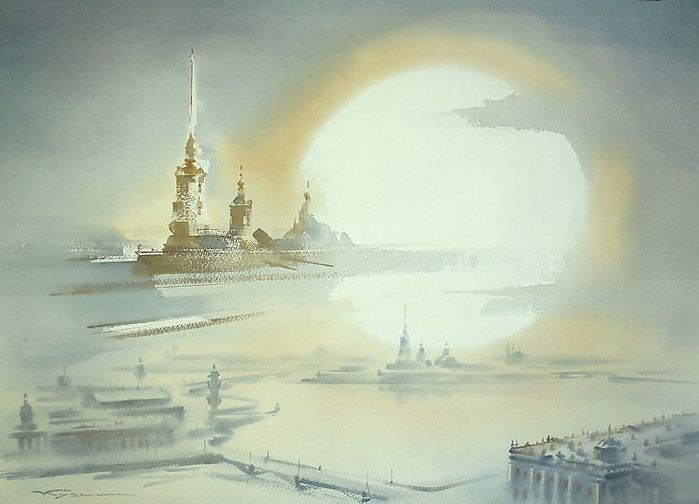 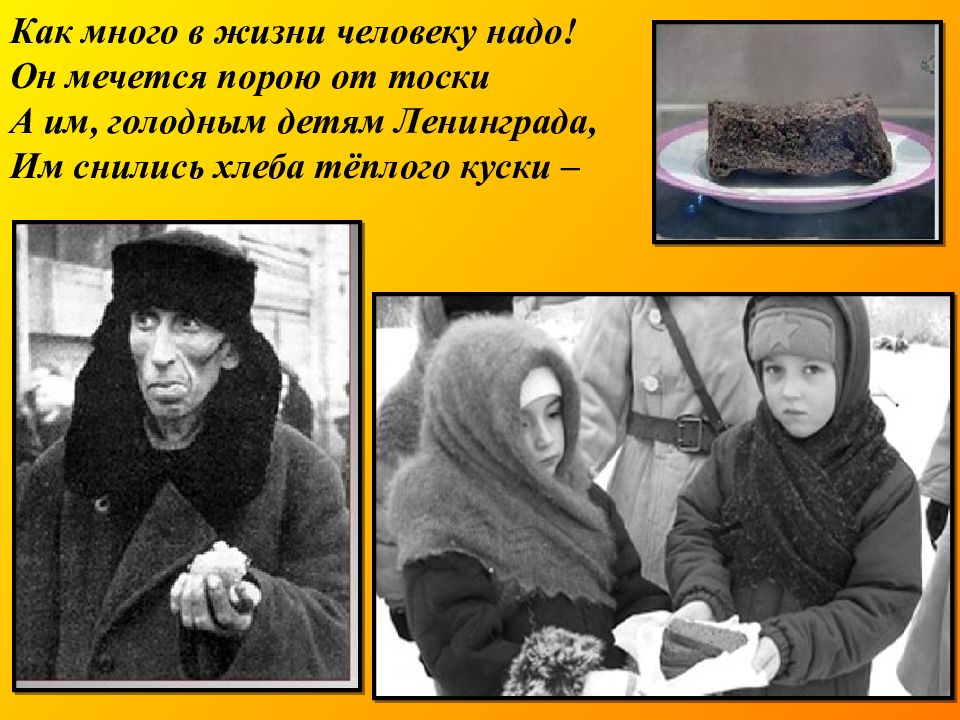 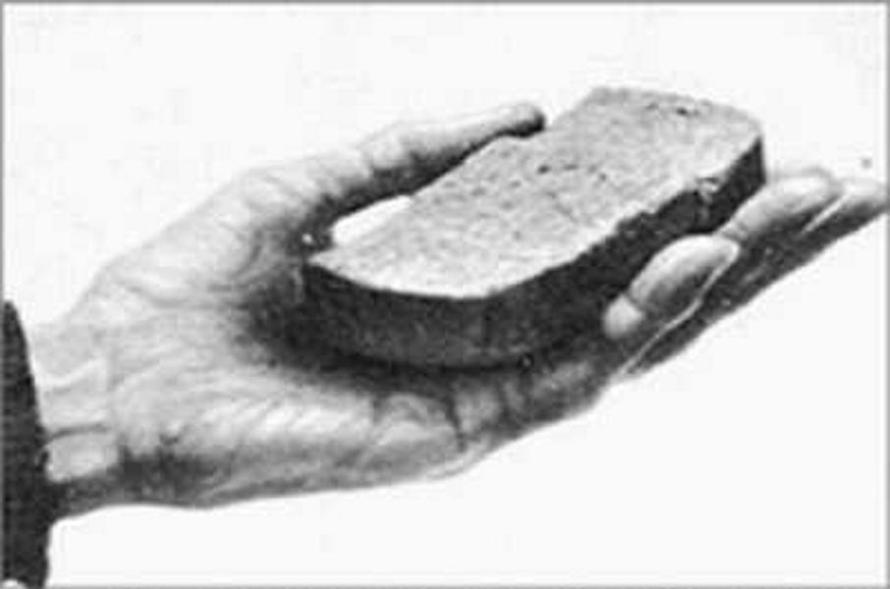 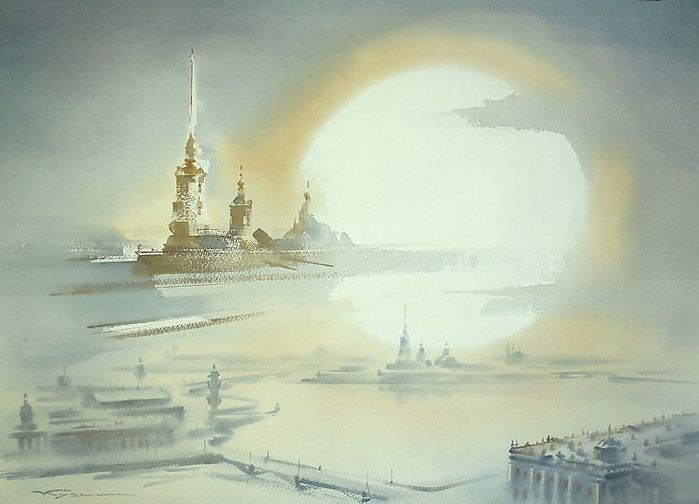 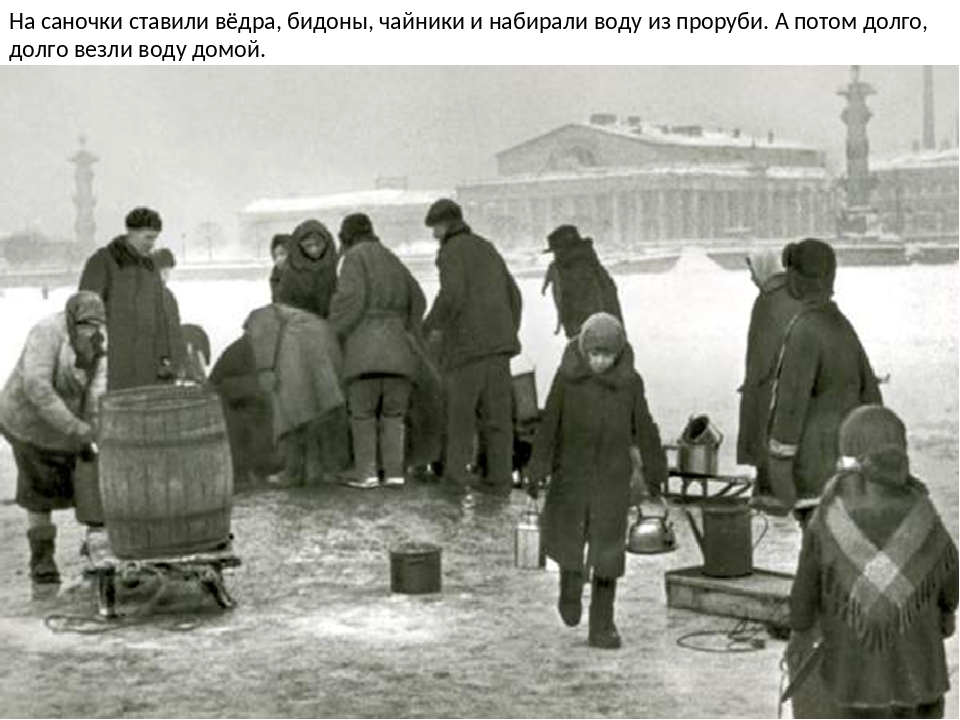 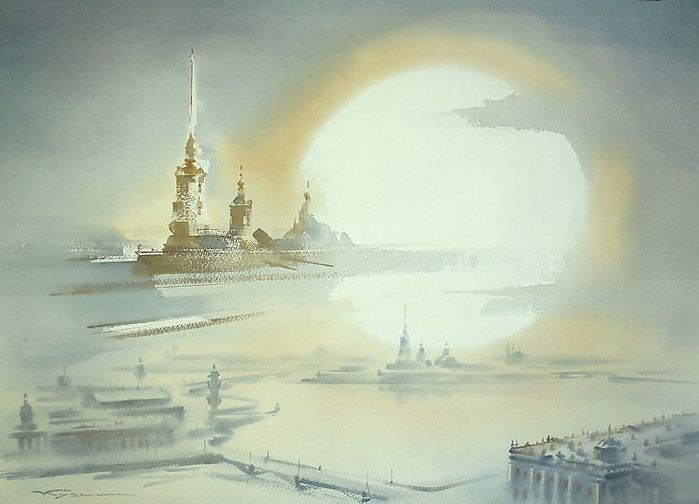 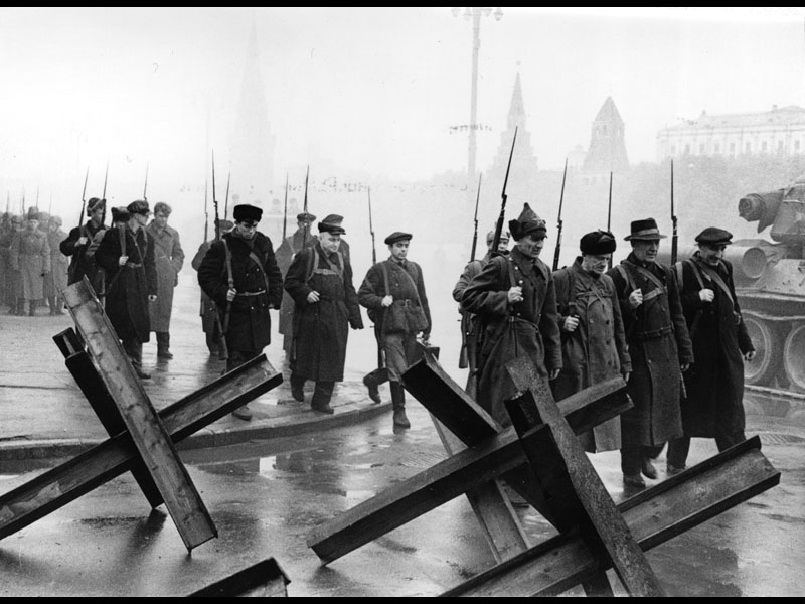 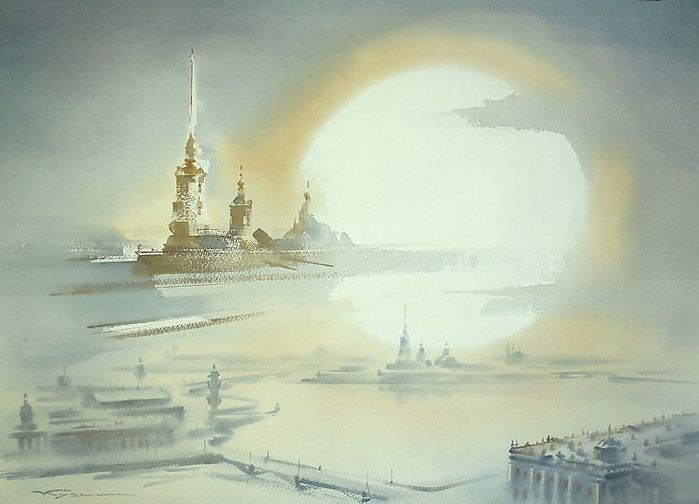 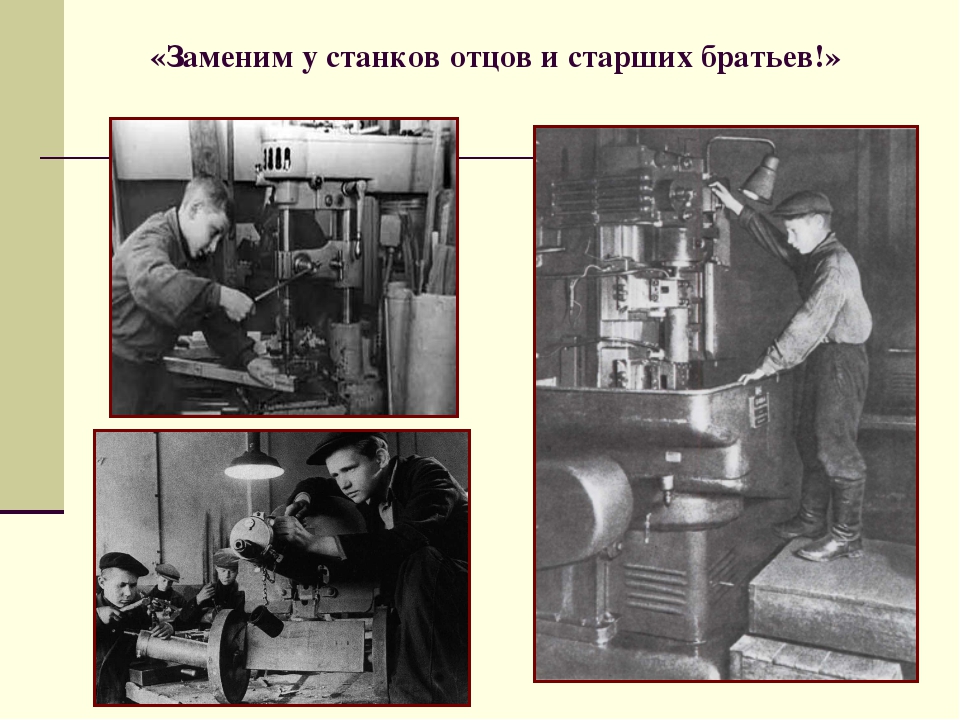 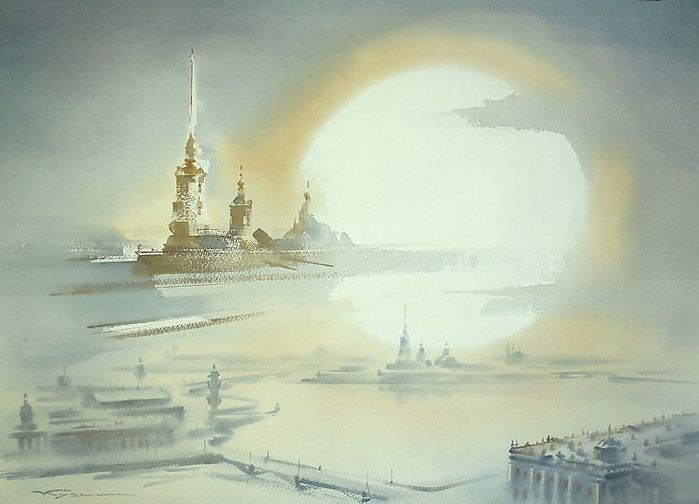 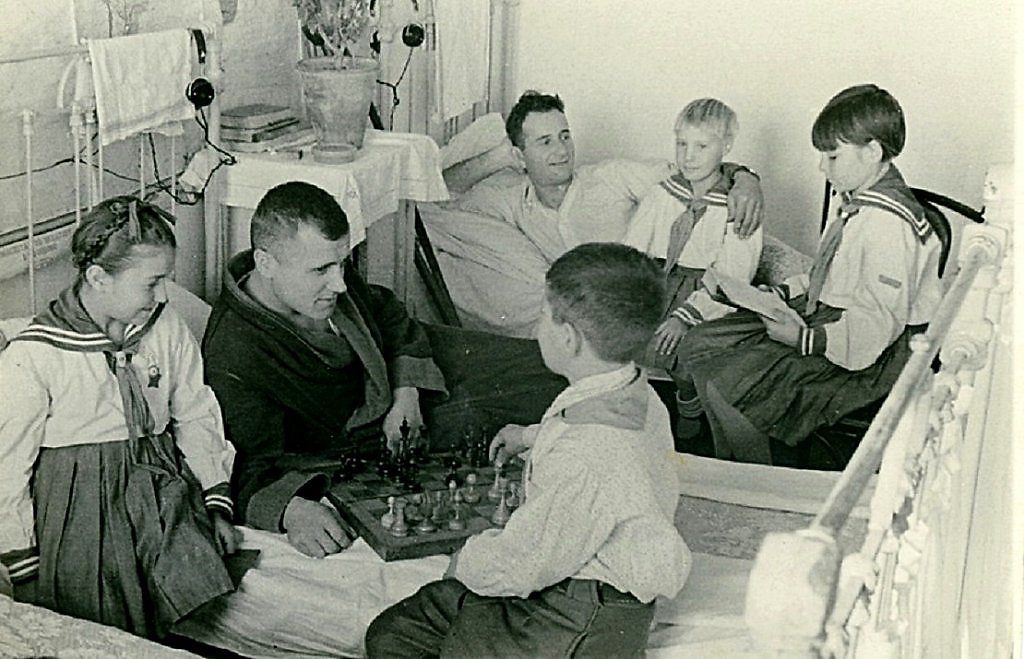 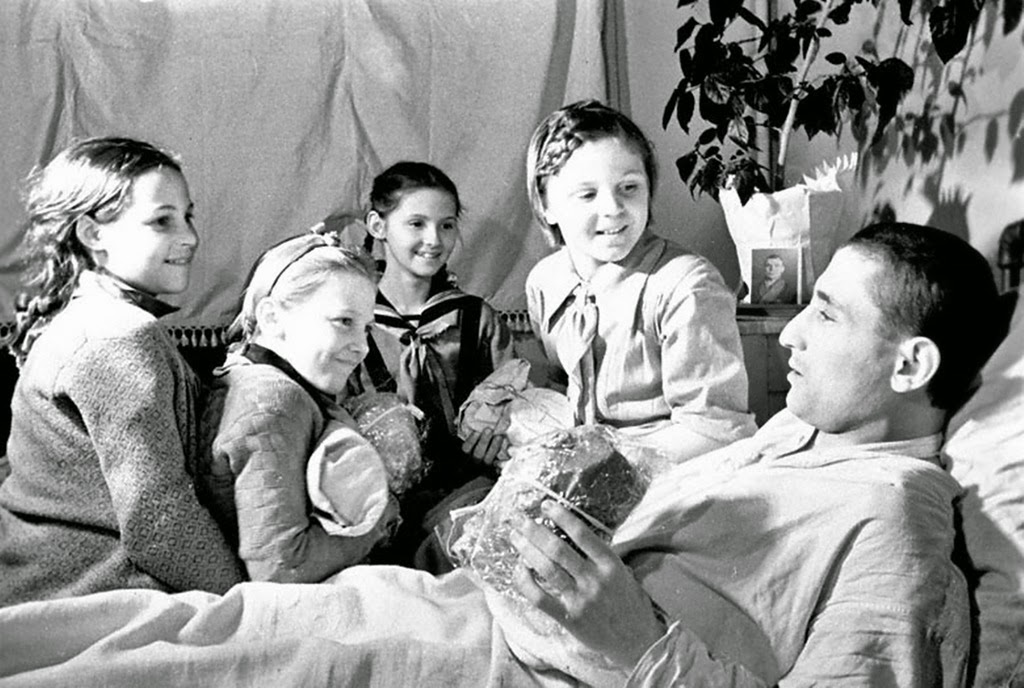 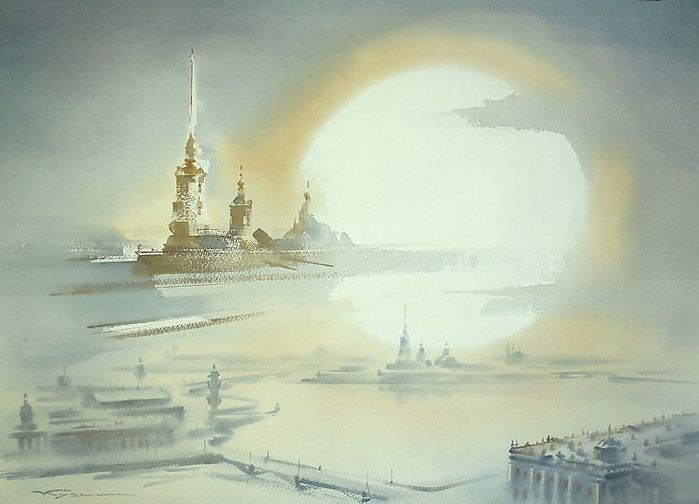 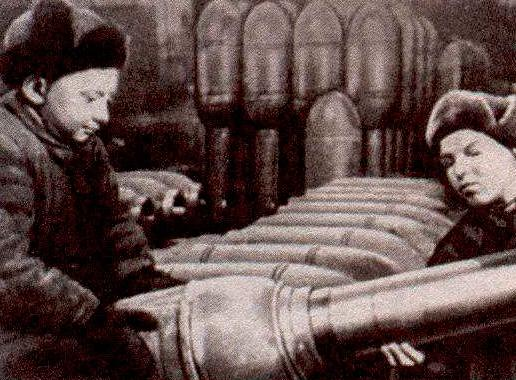 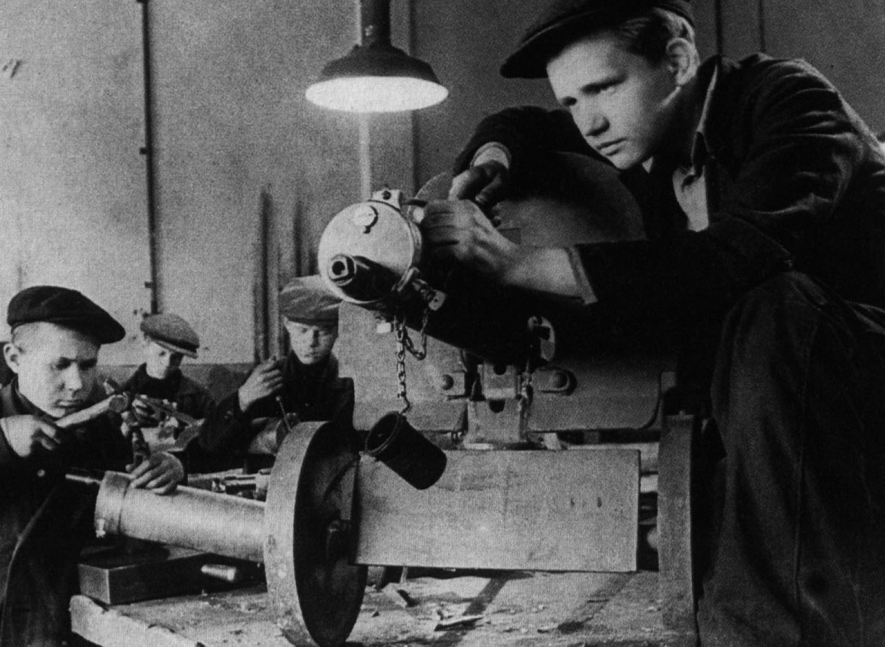 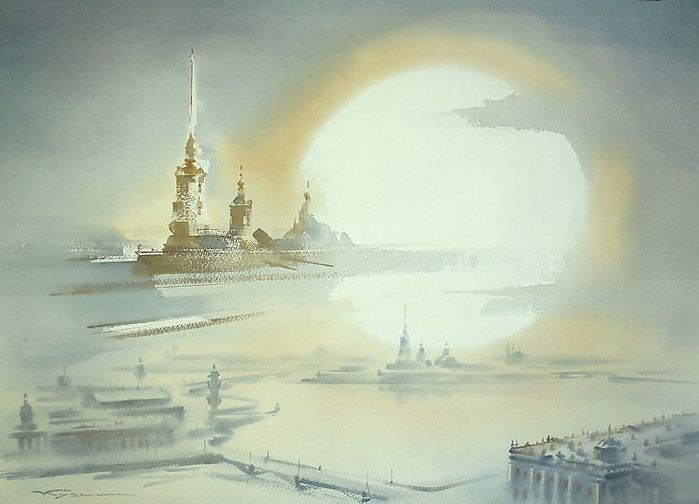 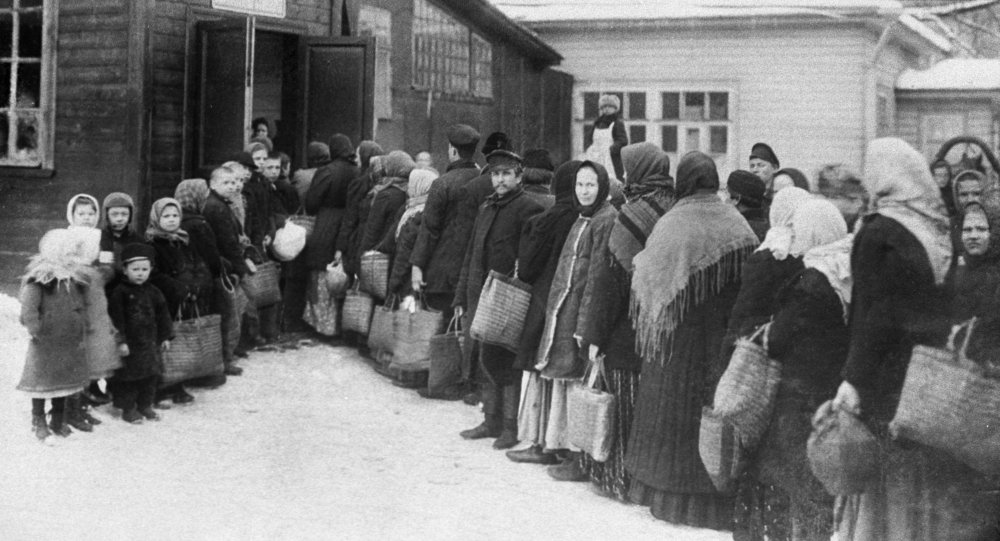 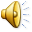 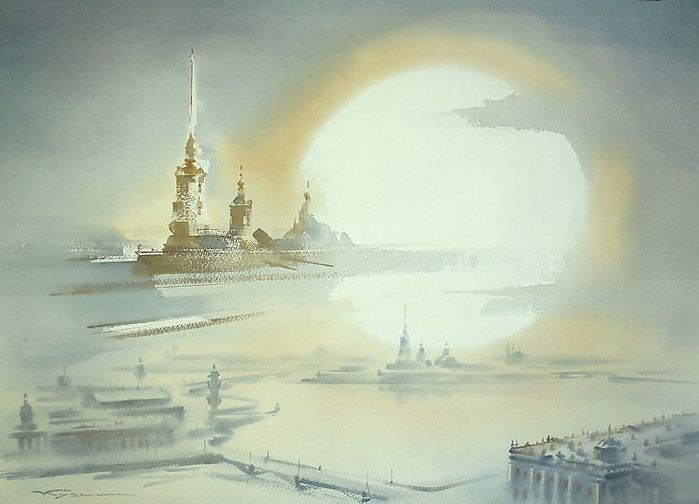 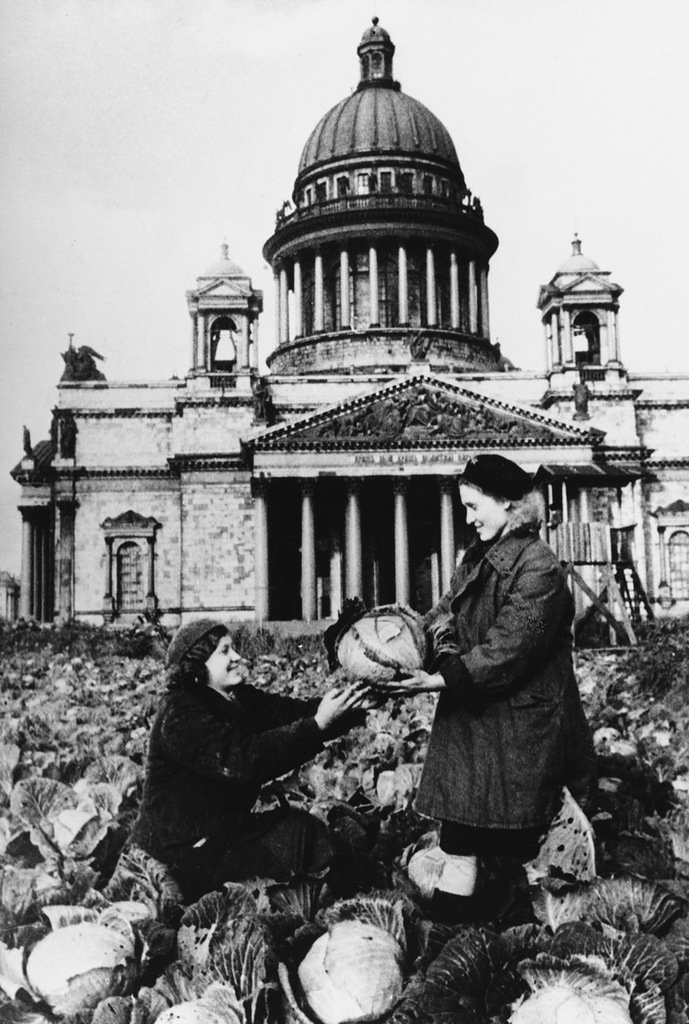 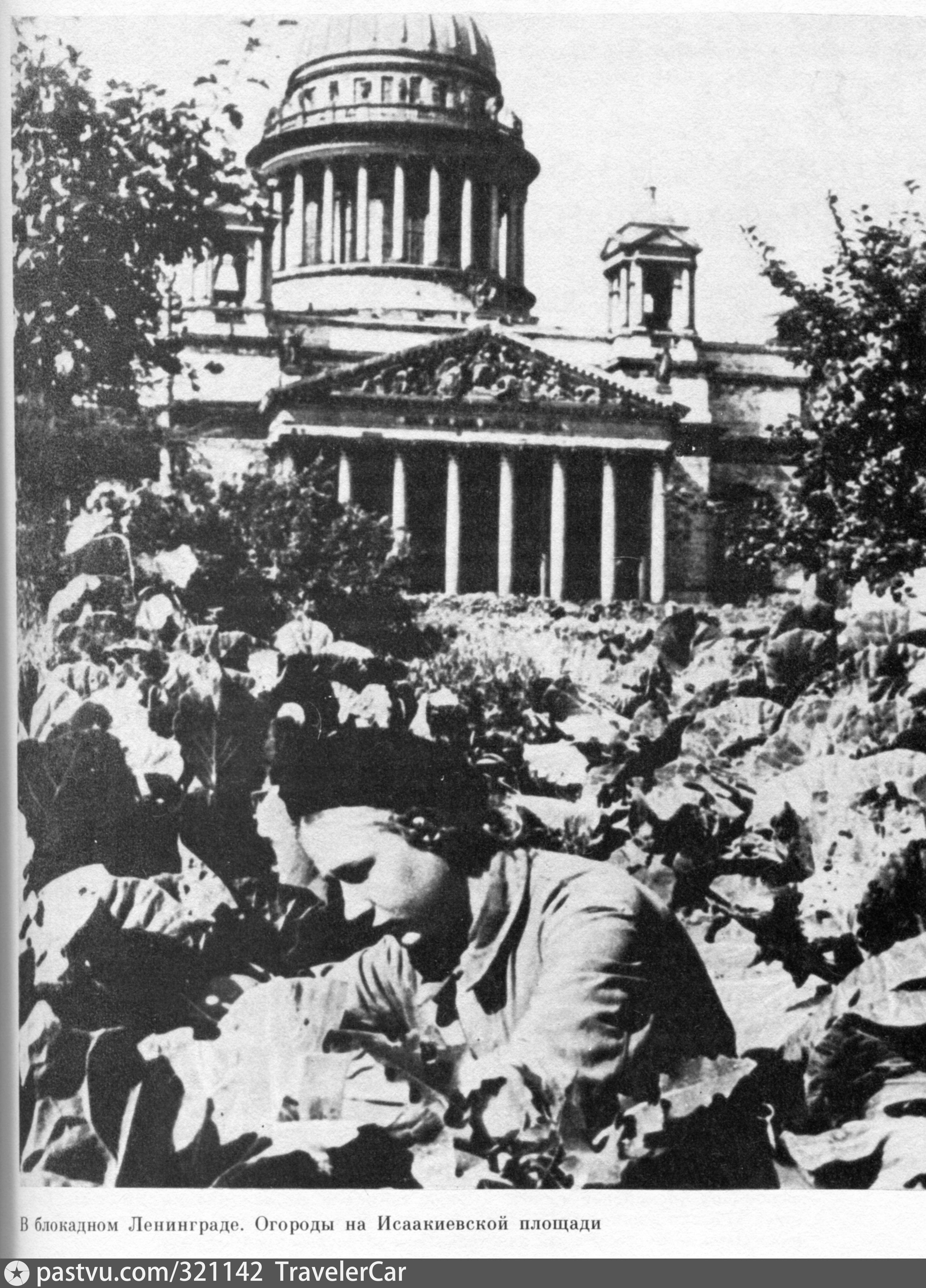 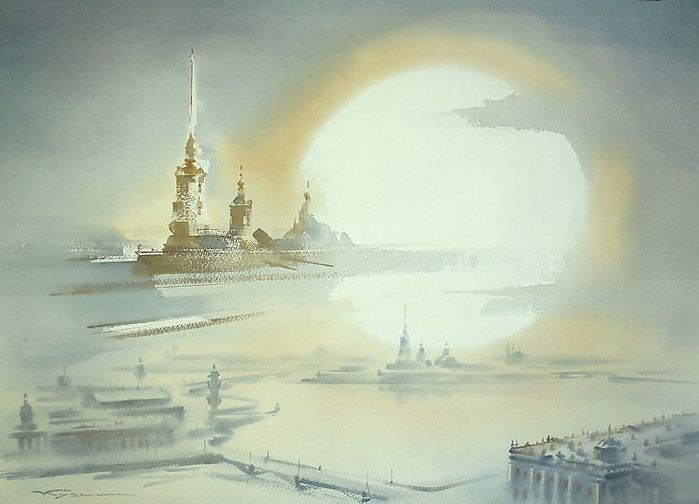 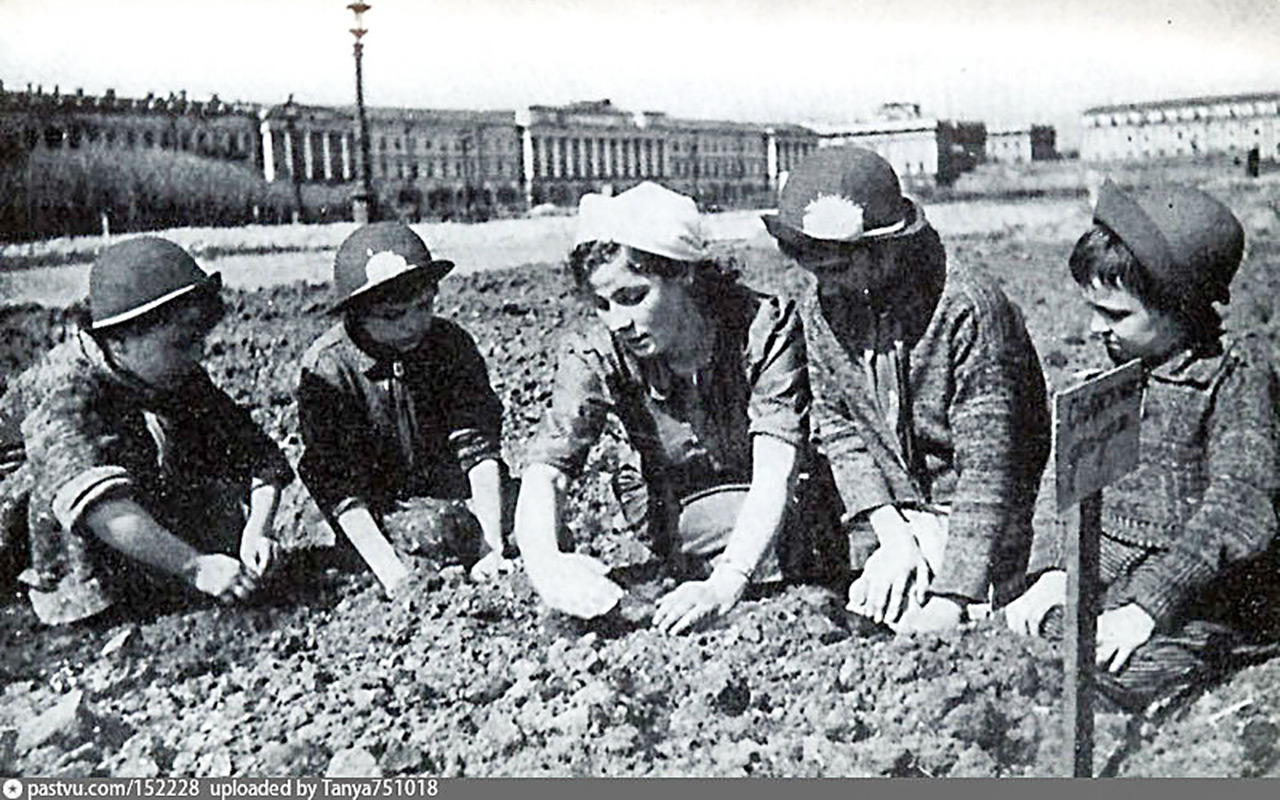 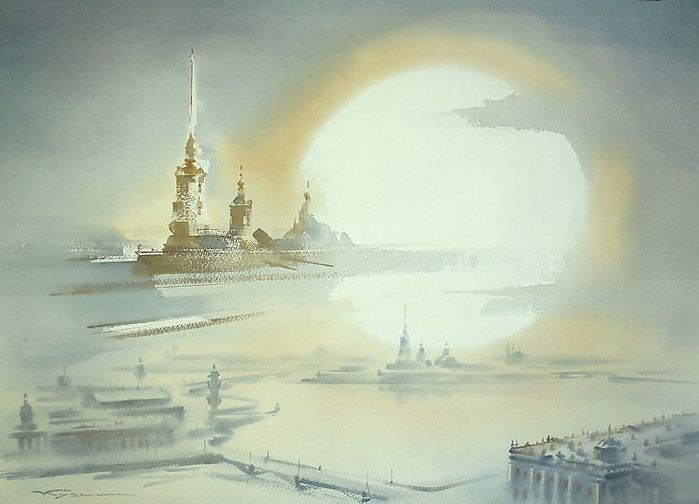 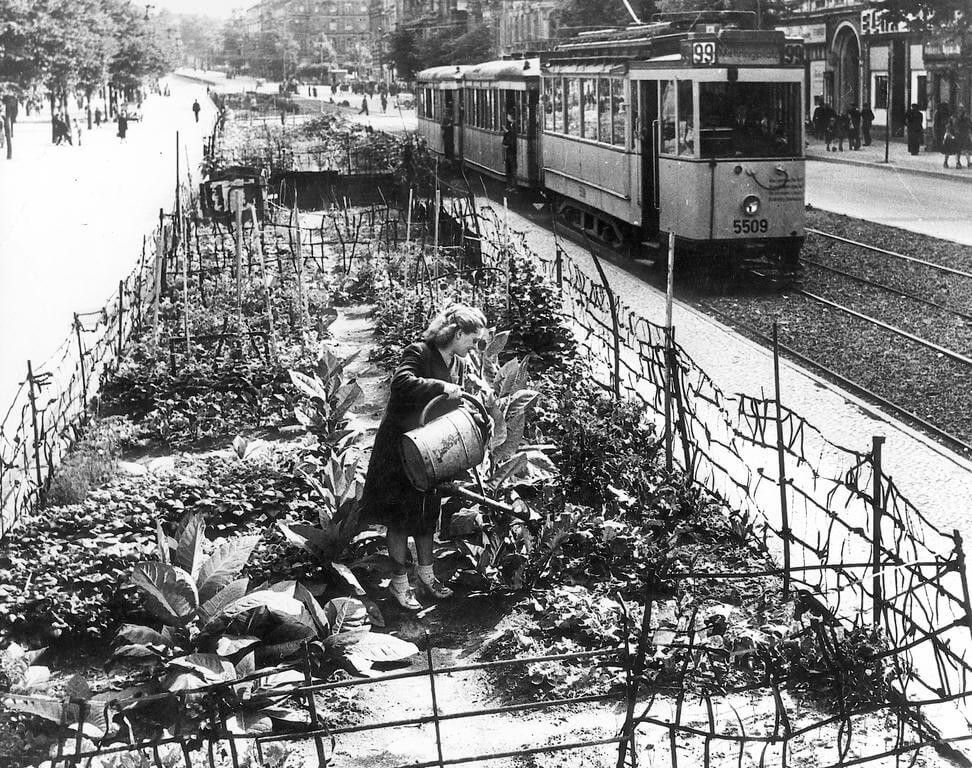 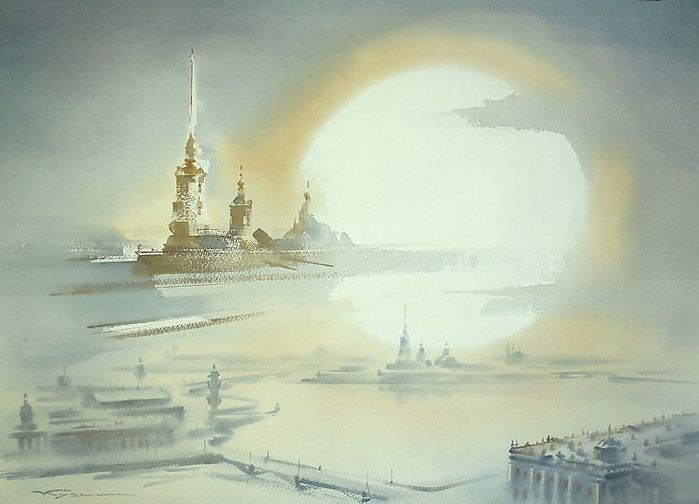 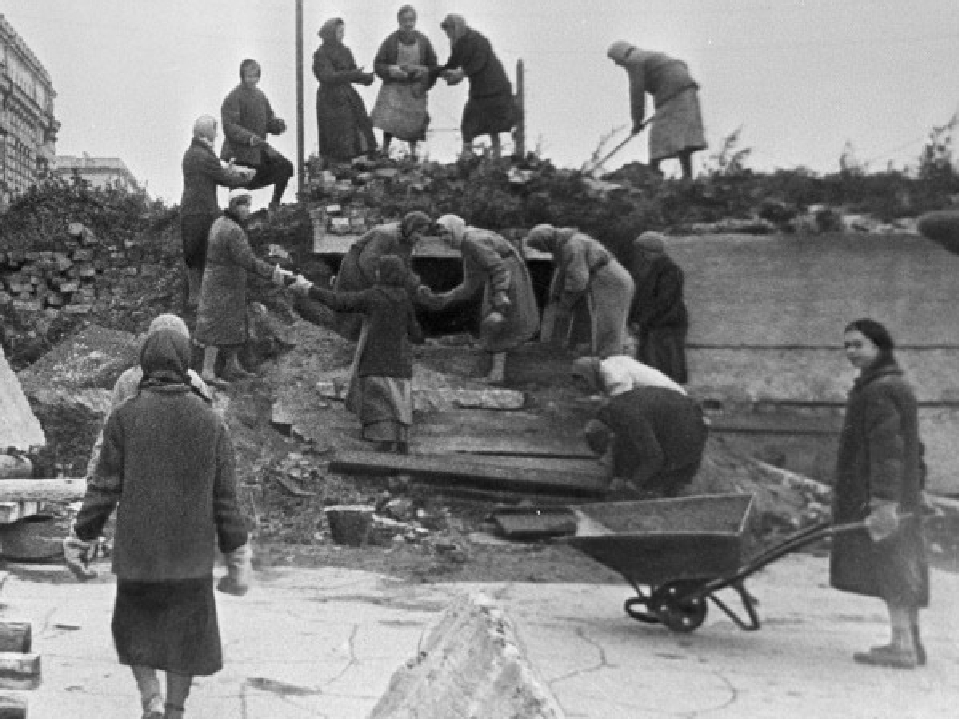 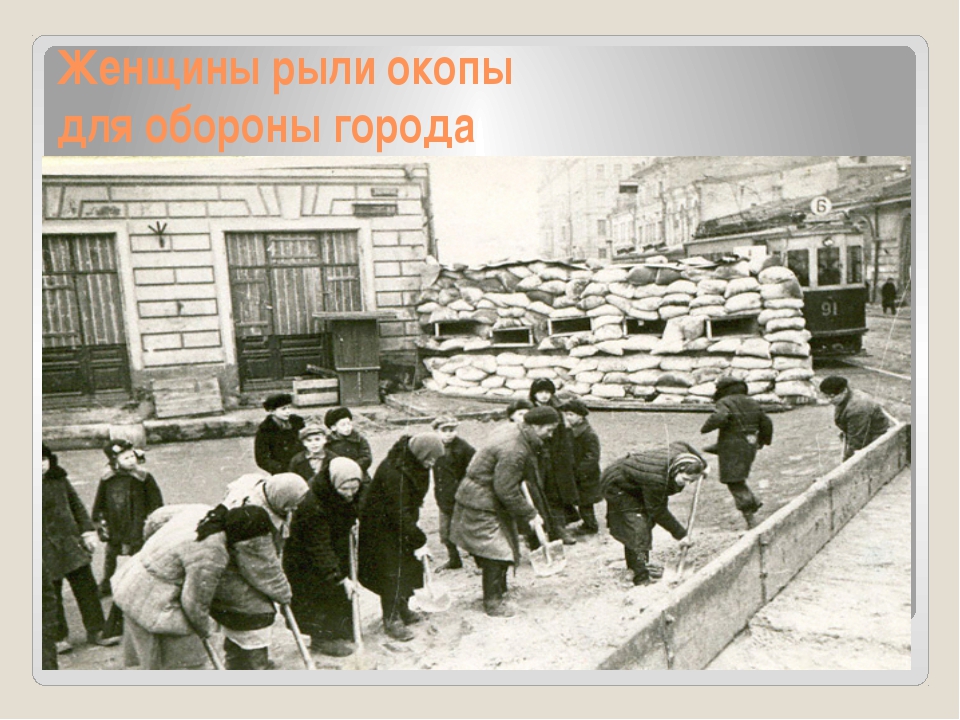 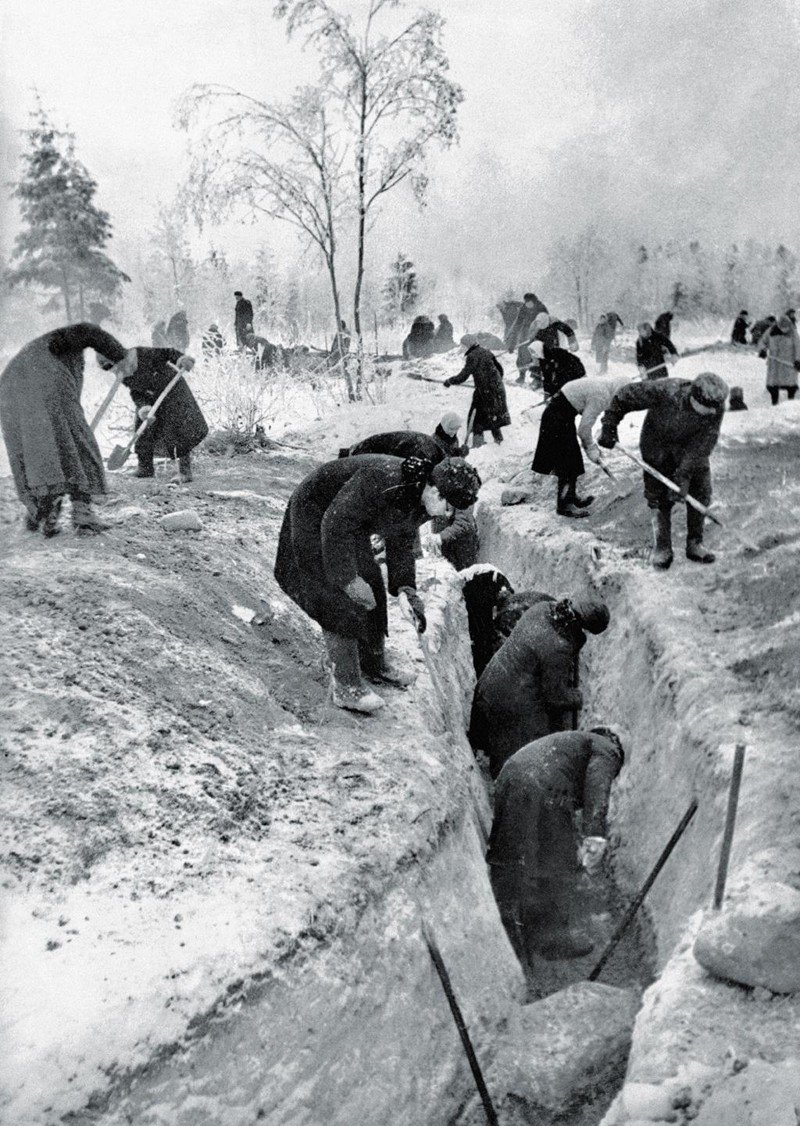 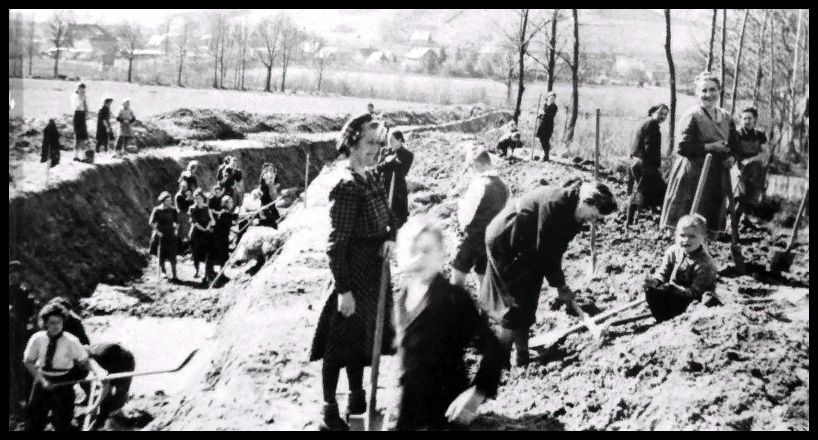 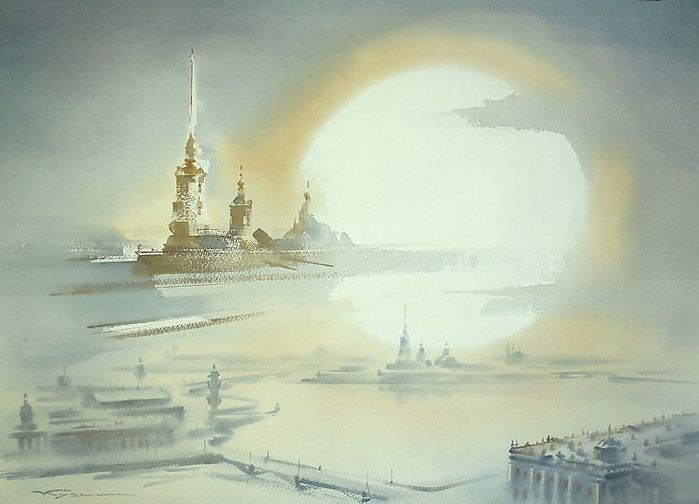 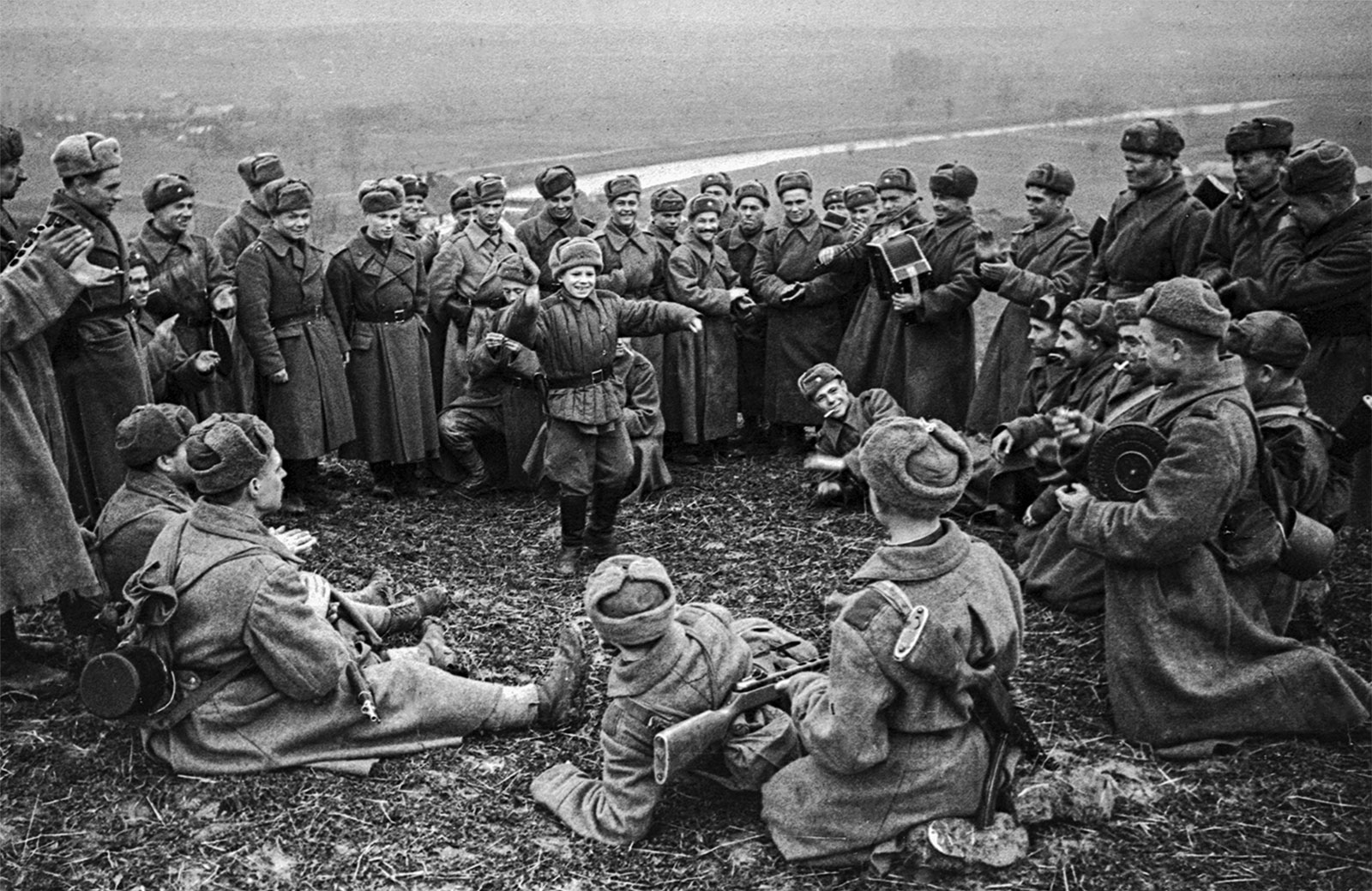 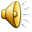 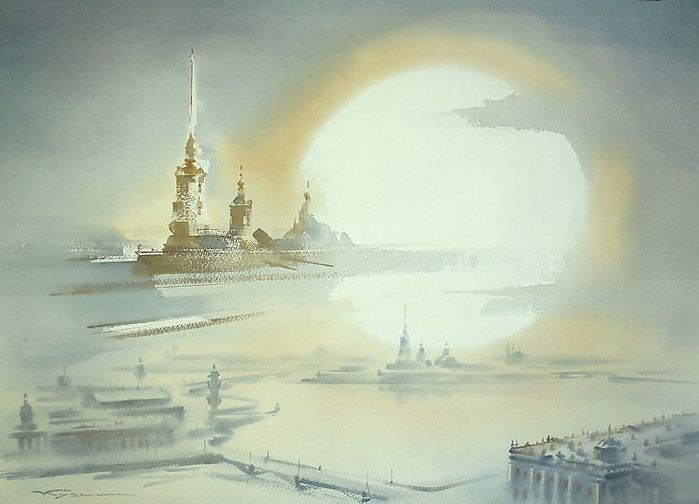 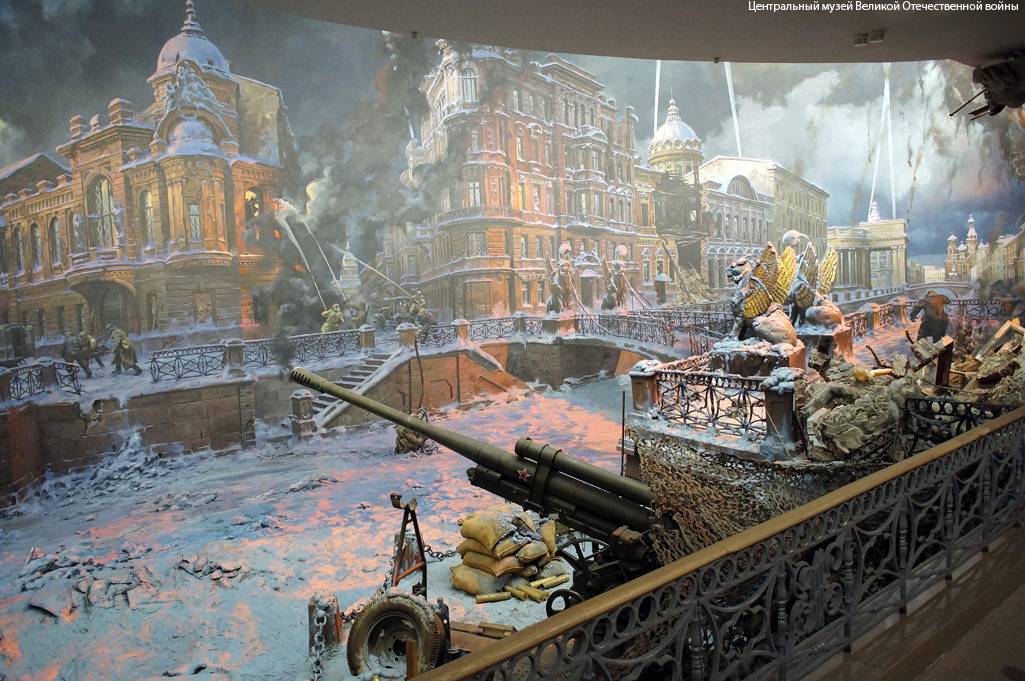 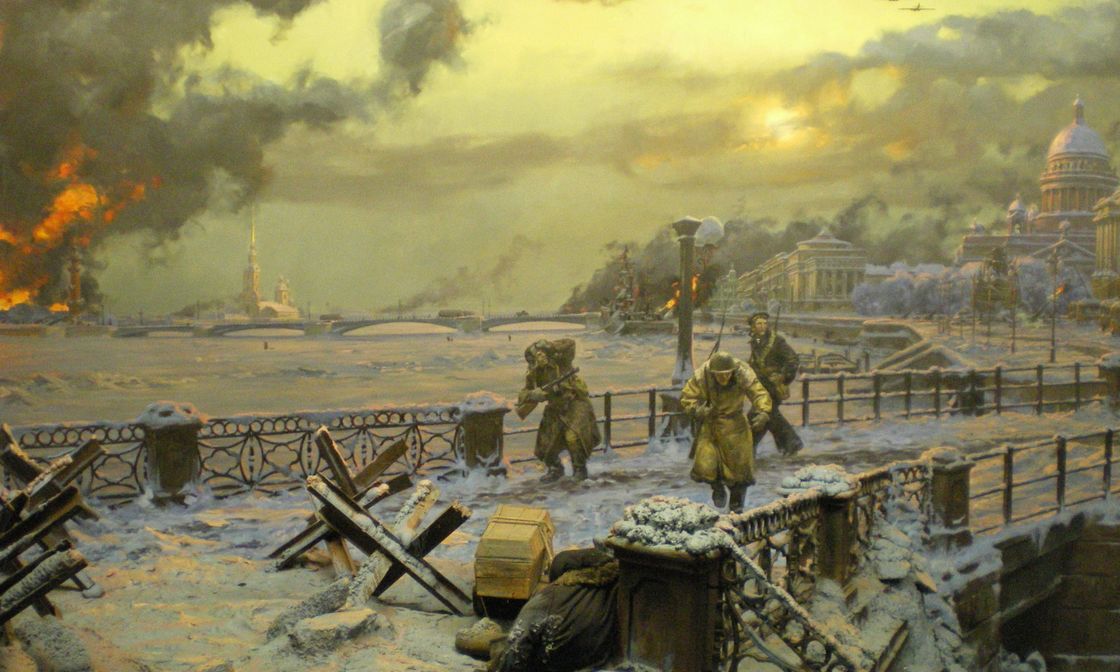 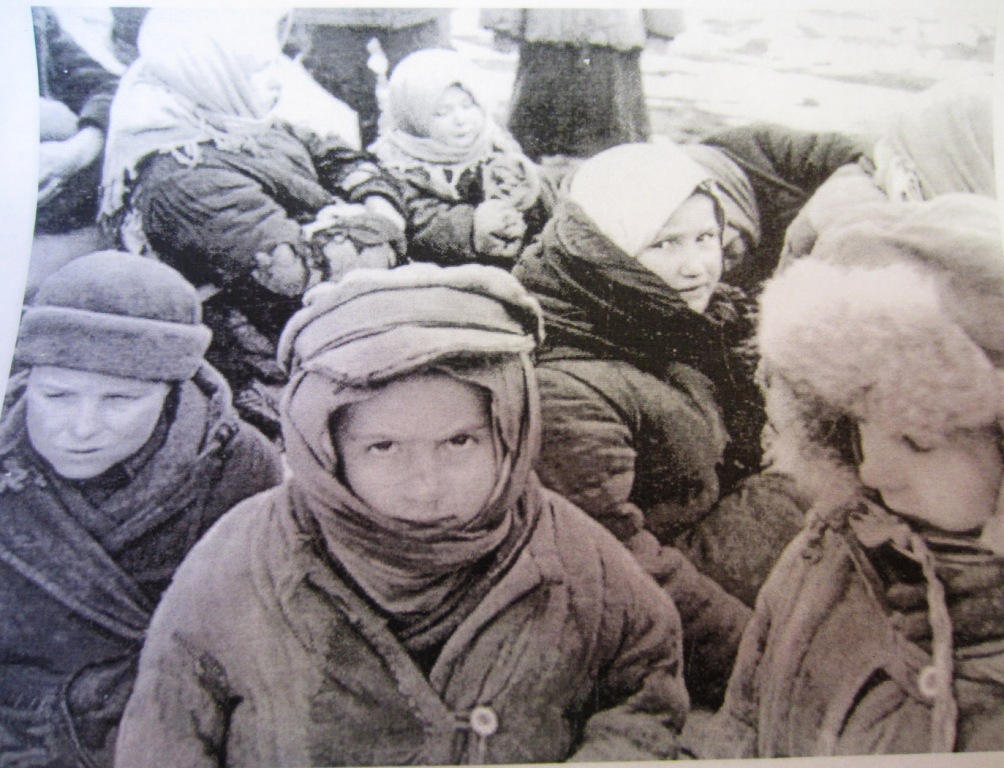 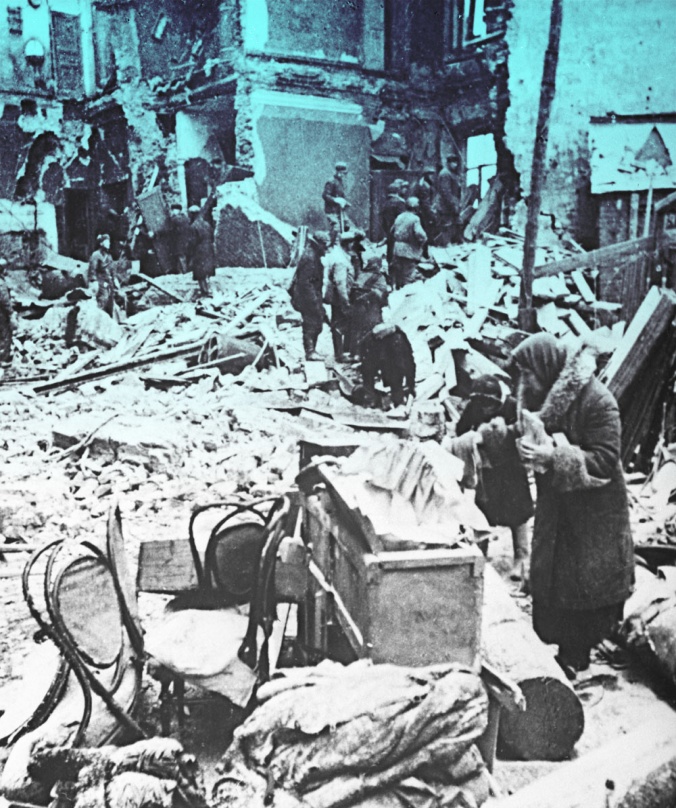 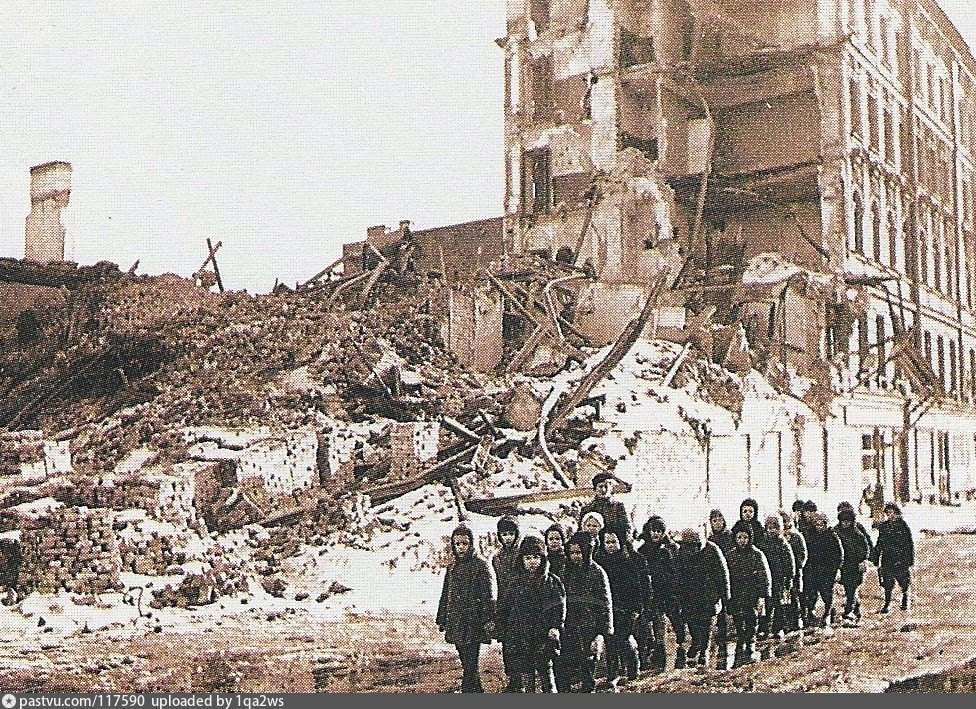 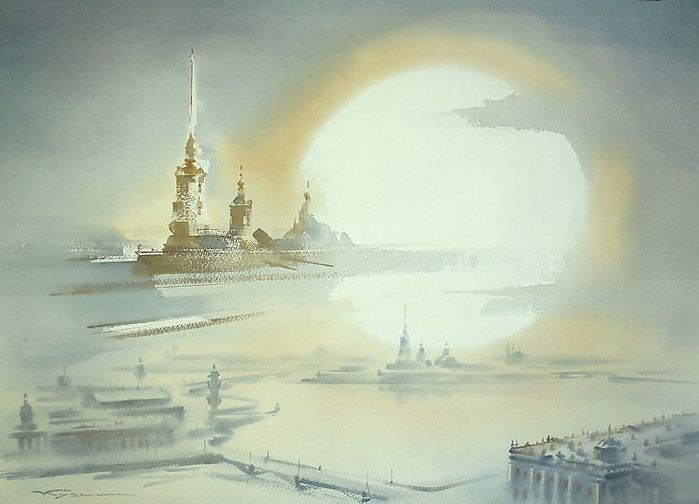 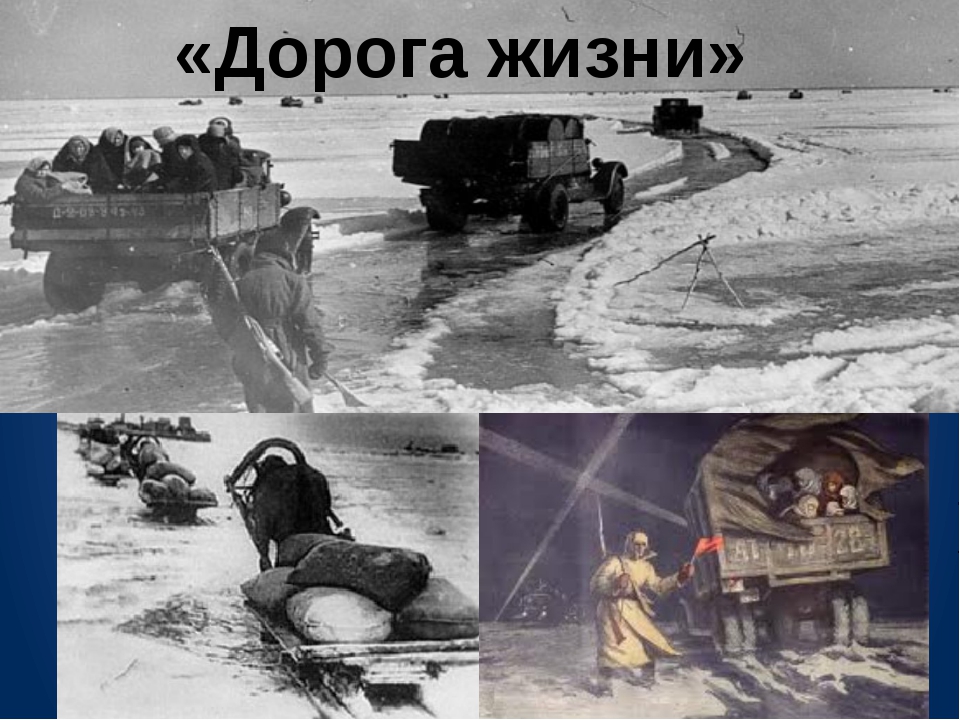 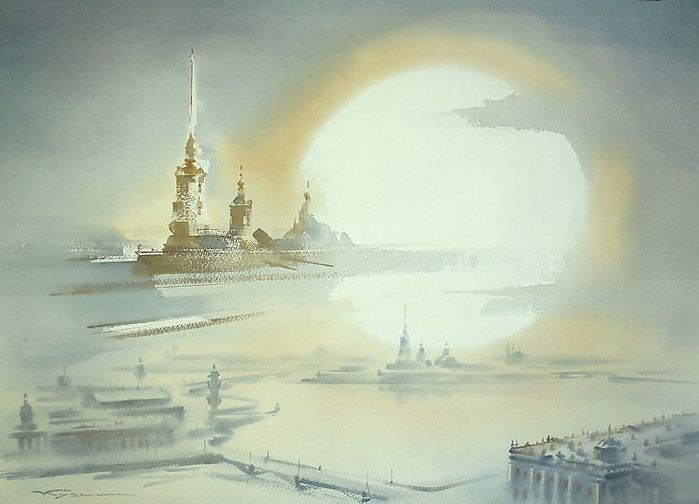 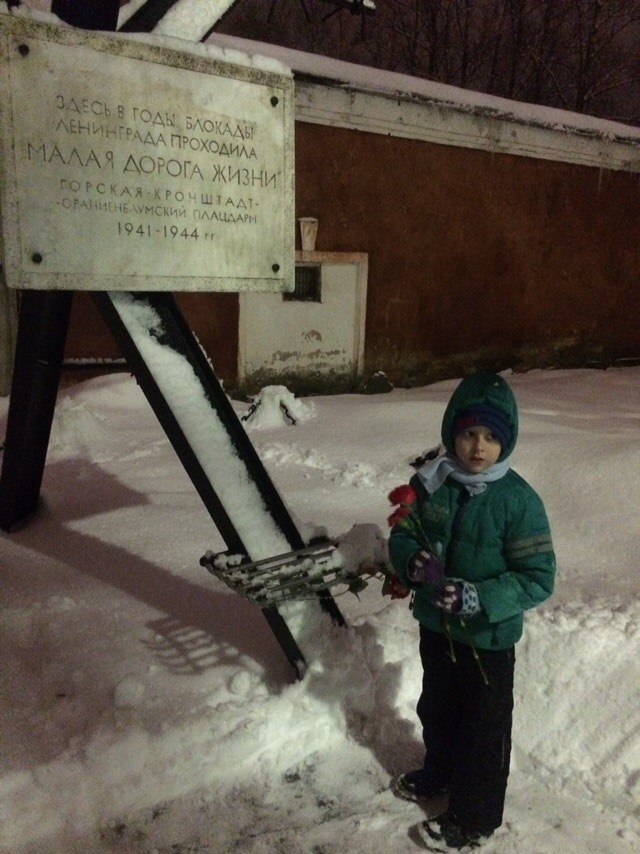 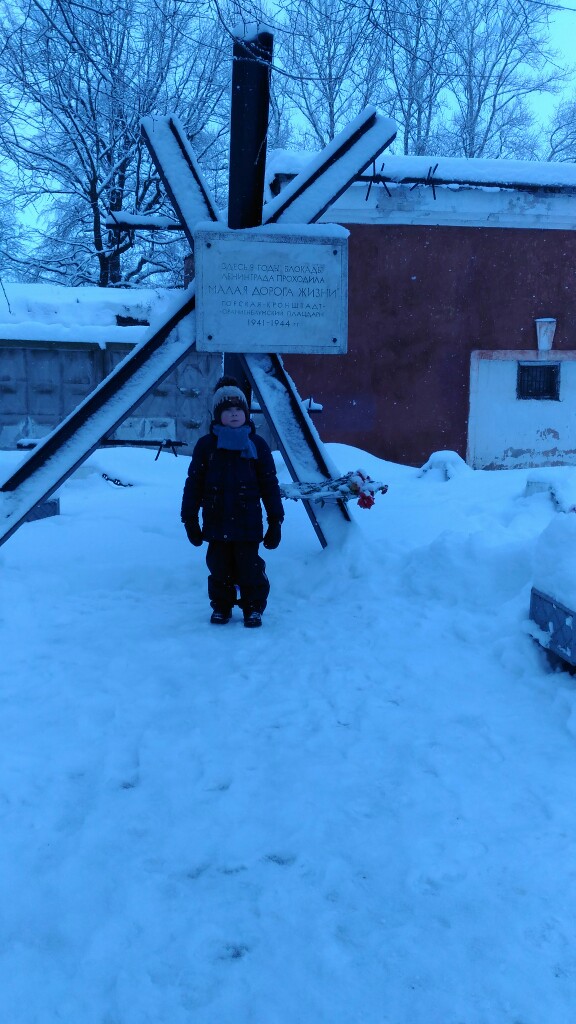 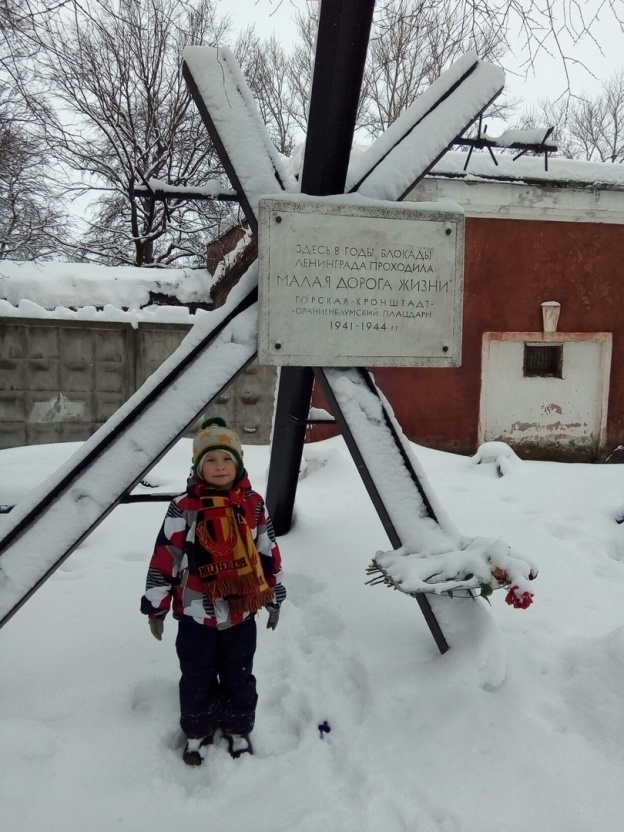 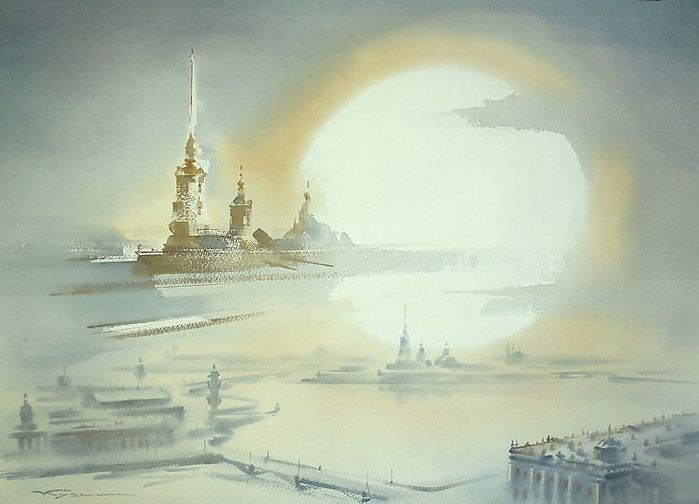 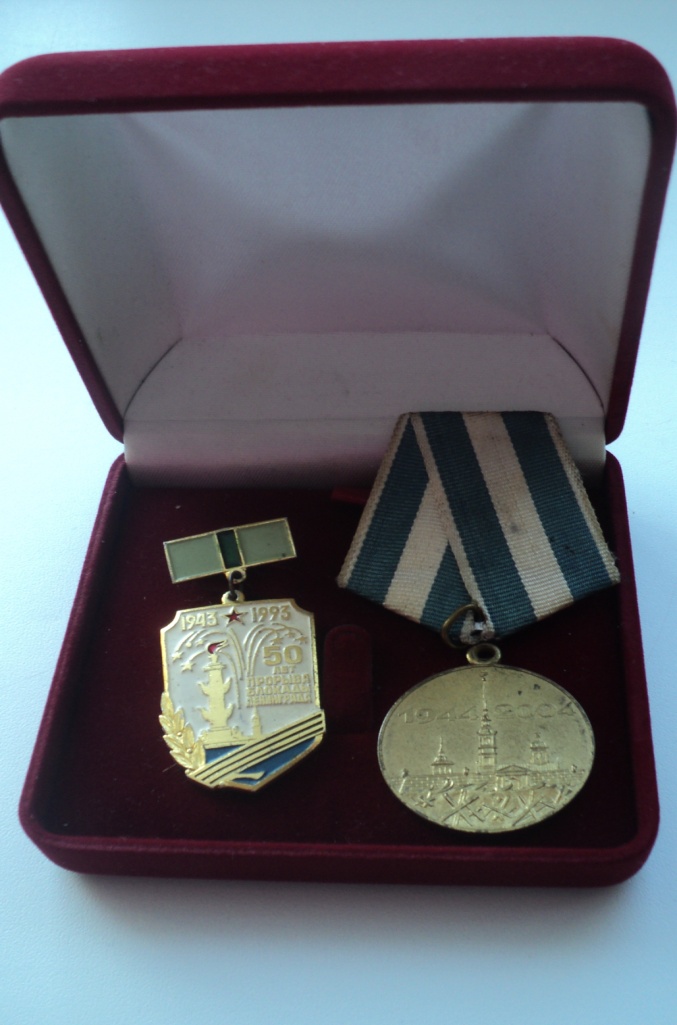 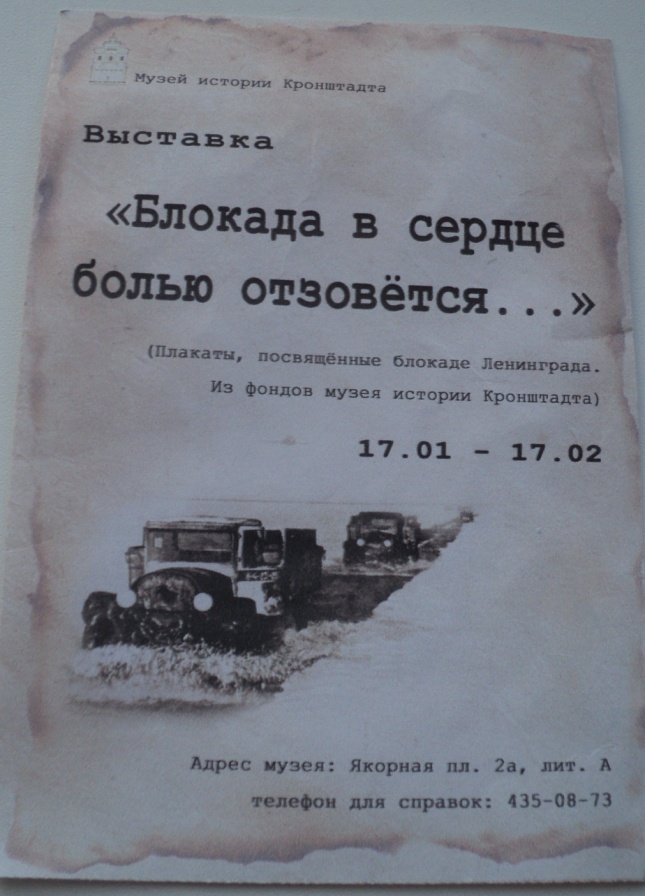 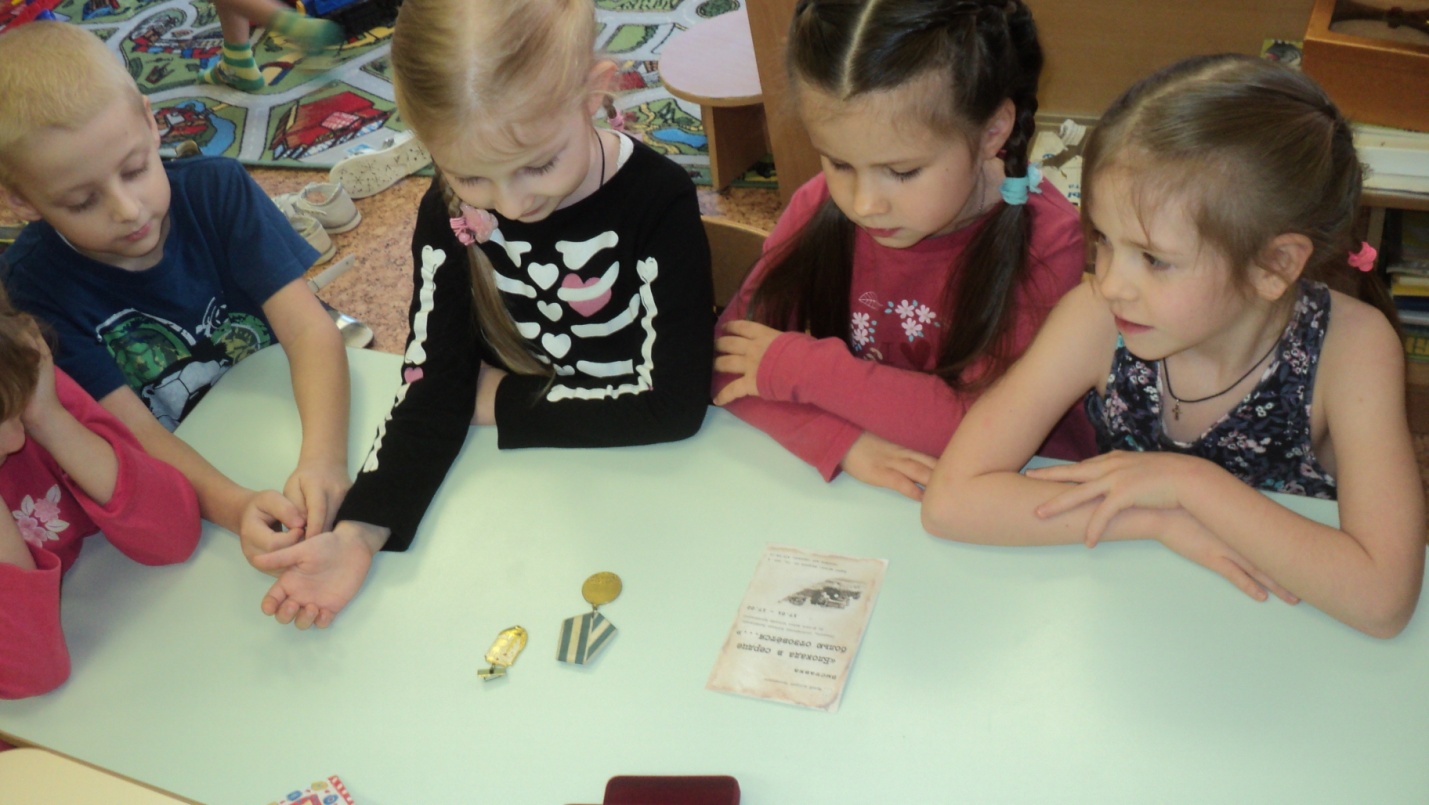 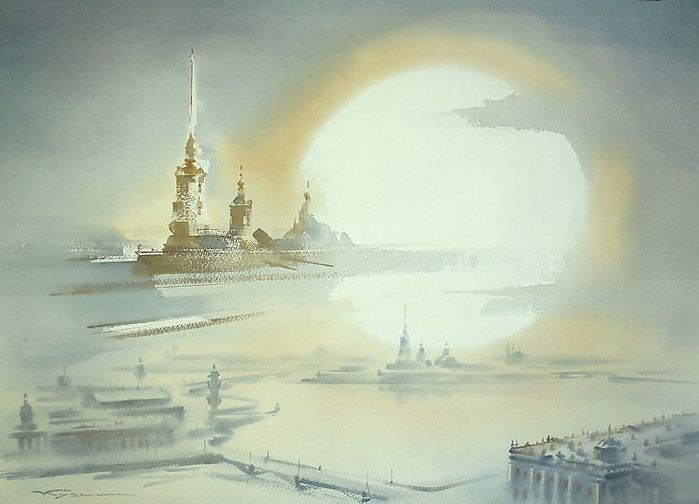